Community for Emerging and Zoonotic DiseasesIdentifying emerging risks through collective intelligence
CEZD – CAHSS Equine Network Update
14 June 2023
www.cezd.ca
1
African Horse Sickness
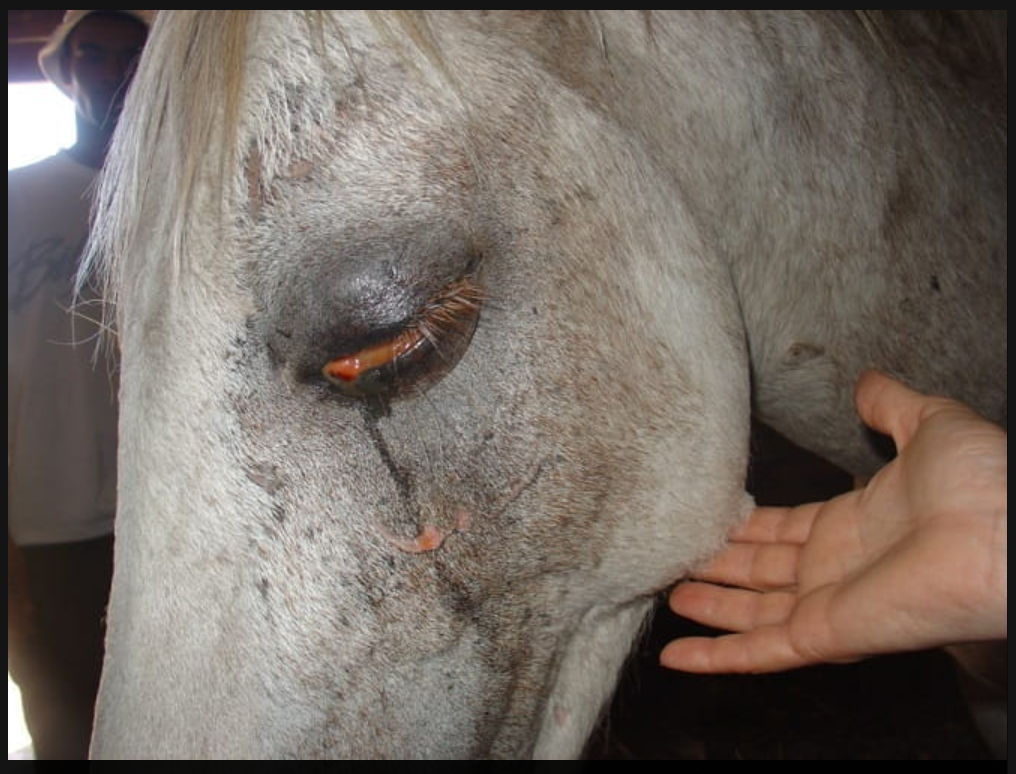 South Africa
Large outbreaks in South Africa have been spreading rapidly Feb-April 2023
Vaccines have not been readily available for AHS and for other animal diseases
Loss of livelihood for many that rely on horses for their work
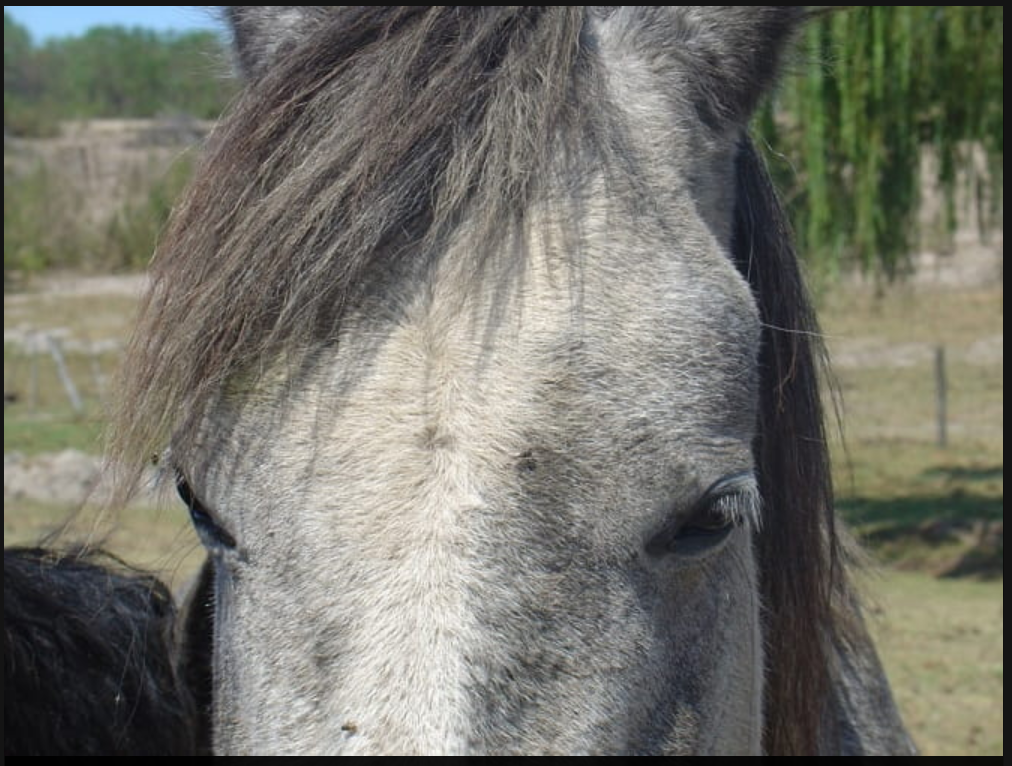 Images from Merck Veterinary Manual - Dr Camilla Weyer
Molecular Identification of Culicoides Species and Host Preference Blood Meal in the African Horse Sickness Outbreak-Affected Area in Hua Hin District, Prachuap Khiri Khan Province, Thailand - PubMed (nih.gov)
Culicoides midges of many species found in Thailand
Trapped Culicoides near 6 horse farms
Genetic analysis of midge species and blood meals to determine host range
Horses were most common host
Dogs, pigs and humans were also common hosts
3
USDA APHIS | Vesicular Stomatitis
Steady increase in cases – 77 as of June 12
May 17 index case in San Diego county
May 19 Riverside County
June 1 San Bernardino County
June 5 Orange County
June 8 Los Angeles County

USDA Situation Reports provided publically
4
USDA APHIS | Vesicular Stomatitis – Sit Rep June 8 2023
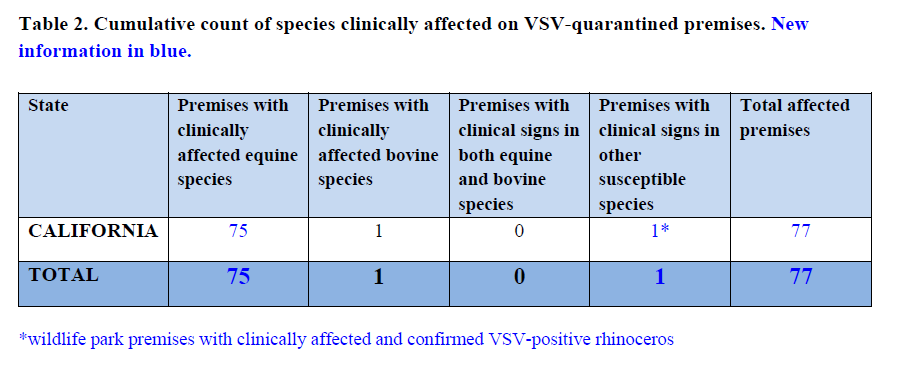 5
Strangles
Continue to see increased reports of strangles
Virtually all reports in since the last meeting have come from North America
Ontario, Alberta
Florida, Michigan, Washington, Kentucky, Missouri, Kansas, Indiana
The increase likely reflects increases in reporting rather than increase in disease as 
Strangles is thought to be under reported.
6
Toronto officials report 117% increase in raccoon bites in 2023 - Outbreak News Today (this does not indicate exposure to rabies)

Rabies
Maine reports increase in Rabies Cases

First rabid moose in state history discovered in Western Alaska (alaskasnewssource.com)
7